Osiągnięcia   uczniów                                  w  roku   szkolnym   2023/2024
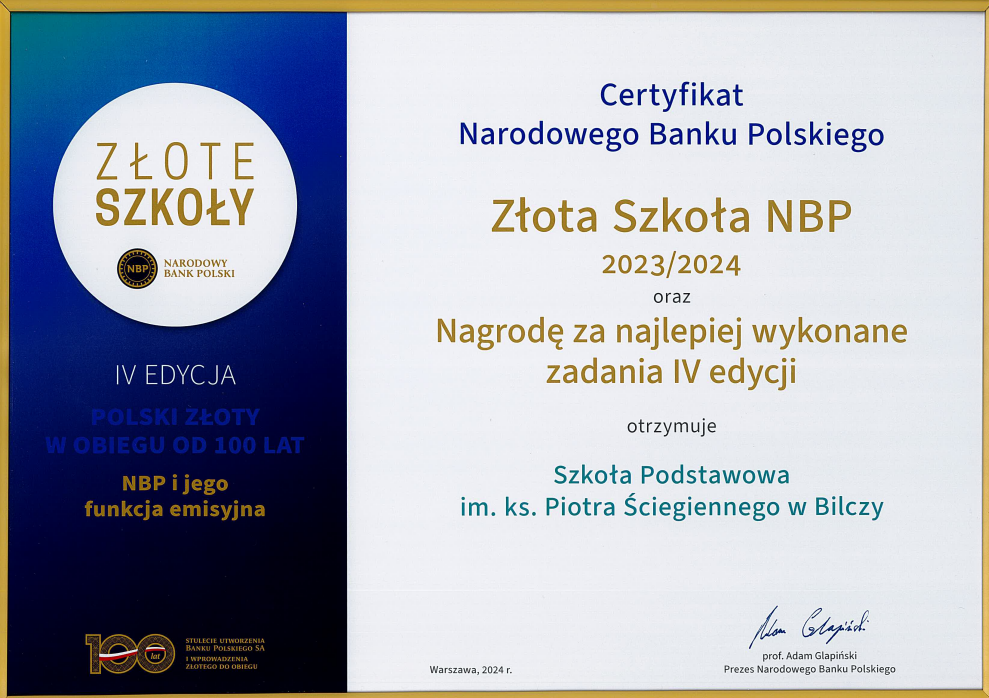 DRUŻYNA   AMBASADORÓW   EDUKACJI   EKONOMICZNEJ   Szkoły    podstawowej    im. ks. Piotra   ściegiennego   w  bilczy
Mikołaj Barszcz
Adam Piórek
Antoni Kowalski
Piotr Chorzępa
Bruno Sarnat
Piotr Piórek
Lena Wamej
Liwia Szczepańska
Zuzanna Wesołowska
Mateusz Majka
W tym roku szkolnym nasza szkoła przystąpiła do Ogólnopolskiego Projektu Edukacyjnego „Eko-Szkoła 2024”, który ma na celu promowanie postaw proekologicznych. Walczyliśmy przez cały rok szkolny o tytuł „EKOSZKOŁY 2024”. 
Do udziału w IV edycji tego projektu zgłosiło się 567 placówek edukacyjnych z całej Polski.                                Po ocenie Eko Raportów przesłanych przez szkolnych koordynatorów projektu 233 placówki zdobyło zaszczytny tytuł. W tym 3 placówki                  z województwa świętokrzyskiego.
Szkoła Podstawowa im. Ks. Piotra Ściegiennego w Bilczy zdobyła tytuł EKOSZKOŁY  2024 !!!
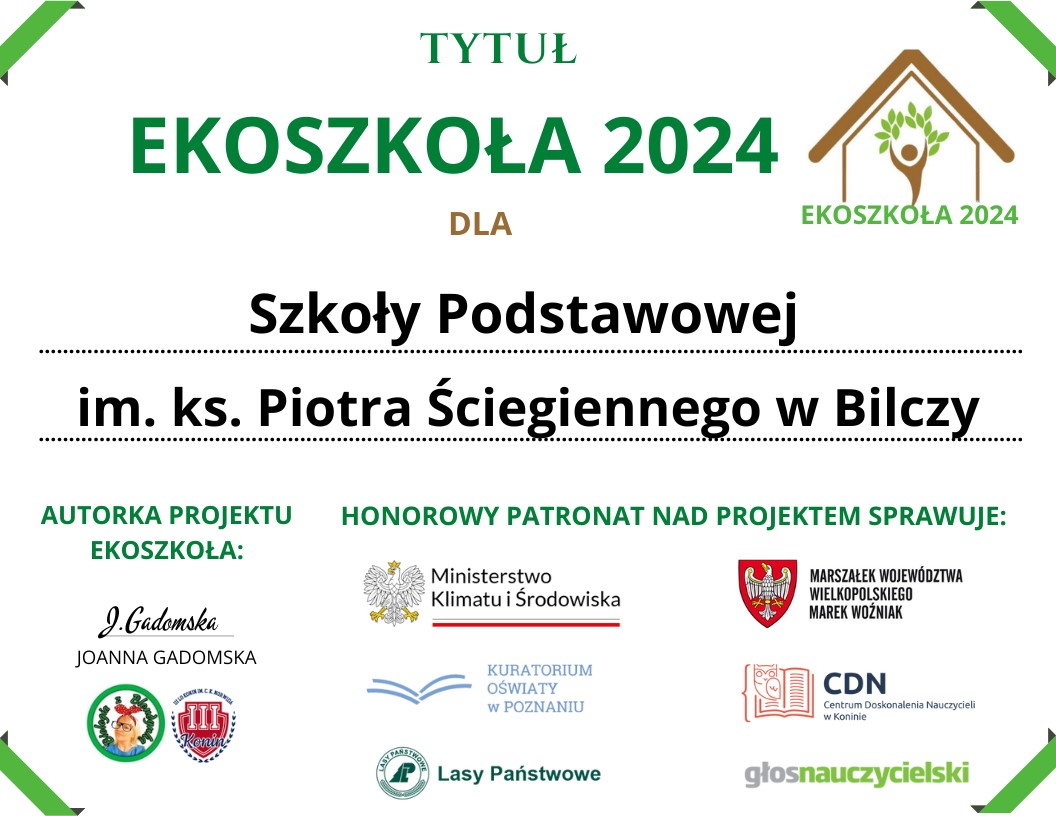 Średnia   stopni  w  klasach IV- VIII  -  4,57
                                   
Najwyższa   średnia ocen w  klasach:
klasa IVB- 5,12
klasa IVA- 4,96
klasa VD- 4,94
 
Najwyższą   średnią  ocen  osiągnęli  uczniowie:
Norbert Ziach
Lena Zając
Aleksander Leszczyński
Zofia Nogajczyk
Mateusz Majka
Wojciech Duda
Wiktoria Religa
Tomasz Brzostowicz
Wojciech Kot
Kacper Sułek
Złota  Dziesiątka   Uczniów
Igor Wąś
Karolina  Żurawska
Wiktoria Religa
Gabriela  Ufniak
Norbert  Ziach
Karolina  Ciosek
Kornelia Owczarczyk
Zawodniczki UKS Orlęta Bilcza z klas VII-VIII - dyscyplina piłka ręczna
Drużyna chłopców z klas VI -dyscyplina piłka nożna
Drużyna chłopców z klas VII -dyscyplina koszykówka
Klasa  IV  A
Średnia  ocen w  klasie -4,96
Uczniowie wyróżnieni  w nauce                                         i zachowaniu:
Wiktor Heleniak
Gabriel Sarnat
Radosław Wichnera
Iga Grabarczyk
Bianka Krasa
Zofia Rudawska
Marcelina Janus
Natalia Frąk
Maja Gorzelak
Igor Jędrzejewski
Małgorzata Bieniek
Krzysztof Chalaba
Mikołaj Bracha
Nikola Wierzbicka
Maja Kruk
Joanna Woźniak
Klasa  IV B  
Średnia  ocen  w  klasie  -5,12
Uczniowie wyróżnieni w nauce                                   i zachowaniu:
Lena Zając
Aleksander Leszczyński
Wojciech Kot
Kacper Sułek
Szymon Nierubiec
Michalina Więcek
Iga Stęplewska
Laura Kondas
Julia Kowalska
Nikola Idzik
Aleksander Kruk
Zuzanna Pietrzczyk
Kamil Jaroszkiewicz
Konrad Lurzyński
Miłosz Skrybuś
Natalia Zawadzka
Oliwia Głód
Karina Kuźmiak
Klasa IV C 
średnia ocen w  klasie -4,83
Uczniowie   wyróżnieni  w  nauce                                 i zachowaniu:
Zofia Nogajczyk
Tomasz Brzostowicz
Marek Kwiecień
Jan Pięta
Ksawery Dwojewski
Adam Dziewięcki
Emilia Wójcik
Wojciech Trela
Nadia Skowron
Aleksander Merz
Mateusz Kamiński
Antonina Kmiecik
Wojciech Putowski
Klasa  VA 
średnia ocen  w  klasie -4,56
Uczniowie wyróżnieni  w nauce                         i zachowaniu:
Aleksandra Śliżak
Marcel Niedźwiecki
Anna Serek
Milena Strączyńska
Maja Ramiączek 
Oliwier Kwiatkowski
Nikola Przychodnia
Maria Jaworska
Adam Pawelec
Norbert Ratusznik
Szymon Woźniak
Klasa VB
Średnia  stopni  -4,58
Uczniowie   wyróżnieni   w  nauce                                    i   zachowaniu
Gabriela Krawczyk
Sandra Pecyna
Kacper Kruk
Felicja Jagielska
Karolina Rączka
Natasza Sobieraj
Wojciech Garczarek
David Cudziło
Maksymilian Konopka
Maja Moskal
Klasa VC
Średnia stopni -4,76
Uczniowie   wyróżnieni  w  nauce                                 i  zachowaniu
Alan Bryk
Karol Przygoda
Wojciech Bielecki
Alex Drążyk
Julia Kwaśniewska
Bartłomiej Król
Kuba Zaród
Małgorzata Czyż
Jakub Rzymczyk
Krzysztof Kasza
Klasa VD
Średnia stopni  -4,94
Uczniowie  wyróżnieni w nauce                                    i   zachowaniu
Patrycja Brożek
Kaja Grabarczyk
Wojciech Kurek
Aniela Krawczyk
Aleksandra Gołębiowska
Emil Tkacz
Adam Szemraj
Pola Wamej
Klaudia Kiczor
Małgorzata Gręda
Anita Strojna
Ewa Sułowska
Nadia Łapacz
Marcel Skuza
Maciej Ząbek
Anna Sułowska
Klasa VIA
Średnia stopni-4,60
Uczniowie  wyróżnieni   w  nauce                                               i   zachowaniu
Mikołaj Machulski
Iga Kasznia
Aleksandra Sieniek
Borys Sobczyk
Patryk Oziębło
Izabela Hablasek
Szymon Marcinkowski
Lena Dobek
Oliwia Lipiec
Klasa VIB
Średnia   stopni - 4,49
Uczniowie   wyróżnieni   w   nauce                                   i  zachowaniu
Iga Nogacka
Lena Łapacz
Jadwiga Syzdół
Maria Buras
Justyna Kliś
Bartosz Garczarek
Maja Miodek
Zuzanna Pyczek
Natasza Piazdecka
Kacper Śladewski
Klasa VIc
Średnia   stopni  -4,27
Uczniowie   wyróżnieni   w   nauce                                i    zachowaniu
Wojciech Duda
Nikola Rowińska
Marika Łapa
Jaśmina Więcek
Dominika Mróz
Gabriela Ufniak
Konrad Michta
Klasa VID
Średnia stopni - 4,40
Uczniowie  wyróżnieni  w  nauce                                 i   zachowaniu
Norbert Ziach
Piotr Adamczyk
Aleksandra Trela
Zuzanna Linczowska
Aleksandra Pierścińska
Karina Raciborska
Krystian Bartos
Sandra Wilczyńska
Klasa VIIA
Średnia stopni - 4,56
Uczniowie wyróżnieni  w  nauce                                i  zachowaniu
Mateusz Majka
Alicja Zawadzka
Zofia Białek
Bruno Sarnat
Piotr Piórek
Mikołaj Barszcz
Iga Miłocha
Piotr Chorzępa
Antoni Kowalski
Lena Kuca
Adam Piórek
Gabriela Ksel
Wiktoria Kozub
Klasa VIIB
Średnia stopni-4,37
Uczniowie  wyróżnieni w  nauce i   zachowaniu
Piotr Kowalik
Wiktor Kurek
Franciszek Chrobot
Michał Łebek
Aniela Wawszczyk
Maria Sopel
Alicja Szemraj
Lena Wamej
Nikola Kalwat
Lena Stefaniec
Marta Windakiewicz
Gabriela Haba
Kaja Stęplewska
Klasa VIIC
Średnia stopni- 3, 96
Uczniowie  wyróżnieni  w  nauce                                    i  zachowaniu
Liwia Szczepańska
Kamila Rabiej
Dominika Wójcik
Gabriela Kościelecka
Nadia Juszkiewicz-Grzyb
Roksana Przemyska
Milena Piszczek
Klasa VIIIA
Średnia  stopni- 4,44
Uczniowie  wyróżnieni  w   nauce                                 i  zachowaniu
Wiktoria Religa
Karolina Ciosek
Kaja Nowak
Magdalena Żurawska
Filip Iwan
Aleksander Skowroński
Oskar Dostał
Miłosz Pięta
Borys Skrzypczyk
Klasa VIIIB
Średnia stopni- 4,25
Uczniowie  wyróżnieni  w  nauce                                  i  zachowaniu
Kornelia Owczarczyk
Magdalena Rączka
Anna Szydłowska
Maja Bator
Klaudia Zielińska
Oliwia Bartos
Osiągnięcia uczniów                     w różnych dziedzinach
Igor Wąś kl.1a- Finalista Ogólnopolskiego Konkursu Matematycznego „Puchacz Piotr”
Gabriela Ufniak z kl. VIC-finalistka Wojewódzkiego Konkursu z języka niemieckiego
Kornelia Owczarczyk  z kl. VIII B-finalistka Wojewódzkiego Konkursu z j. niemieckiego
Karolina Ciosek z kl. VIIIA-  finalistka Wojewódzkiego Konkursu z chemii
Magdalena Żurawska z kl. VIIIA -finalistka Wojewódzkiego Konkursu  z chemii
Aleksander Skowroński z kl. VIIIA  -finalista Wojewódzkiego Konkursu z fizyki

Hanna Wójcik z kl. IC, Sara Skuza, Antonina 
Gidel, Julia Zagała, Kornelia Zugaj-  I miejsce w Międzyszkolnym Konkursie Tanecznym ,,Dance ma sens”
Międzynarodowy Konkurs Plastyczny „Wojna   w Ukrainie widziana oczami młodzieży”
 
I miejsce – Aleks Drążyk klasa 5 c
I miejsce – Wojciech Trela klasa 4 c
II miejsce – Olivier Schab klasa 4 a
II miejsce – Aniela Krawczyk klasa 5 d
III miejsce – Aleksander Leszczyński klasa 4b
IV miejsce – Oliwia Głód klasa 4 b
IV miejsce – Tomasz Brzostowicz klasa 4 c
Międzynarodowy Konkurs Plastyczny „Wojna  w Ukrainie widziana oczami młodzieży”
Wyróżnienia otrzymali uczniowie:
Julia Kowalska klasa 4b 
Laura Kondas klasa 4b 
Igor Jędrzejewski klasa 4a 
Gabriel Sarnat klasa 4a
Kacper Drozdowski klasa 4c
Kaja Grabarczyk klasa 5d
Maciej Ząbek, klasa 5d
Julia Kwaśniewska klasa 5c
Kuba Zaród 5c
II miejsce w Świętokrzyskich Igrzyskach Młodzieży Szkolnej w koszykówce:Piotr Chorzępa, Bruno Sarnat,Aleksander Bręczewski, Mateusz Majka,Michał Jarząbek,Maksymilian Pietyra, Philpi Idyka,Marek Sobiegraj
Iga Młynarczyk - zajęła pierwsze m-ce                   w gminnym konkursie "Smog nas zje nie damy sie"
 I miejsce w Świętokrzyskich Igrzyskach Młodzieży Szkolnej:Białek Zofia, Bartos Oliwia, Nowak Kaja, Cibor Maria, Kalwat Nikola, Pietyra Kalina,Kuca Lena, Krzysztofek Amelia, Haba Gabriela, Miłocha Iga, Zawadzka Alicja
I miejsce w Świętokrzyskich Igrzyskach Młodzieży Szkolnej: Białek Zofia, Bartos Oliwia, Nowak Kaja, Cibor Maria, Kalwat Nikola, Pietyra Kalina,Kuca Lena, Krzysztofek Amelia, Haba Gabriela, Miłocha Iga, Zawadzka Alicja
Kaja Grabarczyk, Ewa Sułowska-I m-ce w Drużynowych Mistrzostwach Województwa w tenisie stołowym  kat. Młodzik,III m-ce w Mistrzostwach Województwa                   w deblu w tenisie stołowym kat. Młodzik
Aniela Krawczyk -II m-ce w Gminnym Etapie Konkursu Pożarniczego "Młodzież zapobiega pożarom"Klaudia Kiczor -I miejsce w III Świętokrzyskim Przeglądzie Teatrów Szkolnych dla uczniów klas IV−VIII szkół podstawowych województwa świętokrzyskiego (teatr obcojęzyczny)
Patrycja Brożek -II miejsce – zespół TAKT w VI  Międzyszkolnym Konkursie Tanecznym dla uczniów klas IV-VIII szkół podstawowych „Dance ma sens”
Mikołaj Bracha -1. miejsce                                            w Mistrzostwach Województwa Świętokrzyskiego w kategorii Żak                        w singlu oraz w deblu,  2 miejsce                          w Mistrzostwach Województwa Świętokrzyskiego  w kategorii Młodzik, 
3. miejsce w drużynie  w Mistrzostwach Województwa Świętokrzyskiego 
Maciej Ksel – 2. miejsce w deblu                                  w Mistrzostwach Województwa Świętokrzyskiego w kategorii Młodzik,  
3. miejsce w drużynie oraz w singlu
Wojciech Węgrzyn -   IV miejsce w Lidze Szkolnej Tenisa Stołowego edycja 2023/2024 (runda I ) Grupa A chłopców (rocznik 2013 i młodsi) - 19.10.2023,                    V miejsce w Turnieju Tenisa Stołowego „Dzień Niepodległości 1918-2023” – 11.11.2023,III miejsce w Lidze Szkolnej Tenisa Stołowego edycja 2023/2024 (runda III)Grupa A chłopcy (rocznik 2013                                i młodsi)  – 01.02.2024,II miejsce  w Turnieju Masters Ligi Szkolnej Tenisa Stołowego edycja 2023/2024 –                              w kategorii chłopcy rocznik 2013 i młodsi - 24.04.2024, III miejsce w Mistrzostwach Województwa Świętokrzyskiego  w Tenisie Stołowym  - kategoria Żak - gra indywidualna – 12.05.2024, I miejsce  Mistrzostwach Województwa Świętokrzyskiego w Tenisie Stołowym – gra deblowa – 12.05.2024
Mateusz Skowroński -3. miejsce w Mistrzostwach Województwa Świętokrzyskiego w kategorii Żak w deblu

Aleksander Leszczyński -2. miejsce w Mistrzostwach Województwa Świętokrzyskiego w kategorii Żak w deblu
Radosław Rudawski-3 miejsce w Mistrzostwach Województwa Świętokrzyskiego w kategorii Żak w singlu

Maksymilian Miłoszewski – 2. miejsce w miejsce 
w Mistrzostwach Województwa Świętokrzyskiego
w kategorii Skrzat w singlu

Wojciech Kot – 3. miejsce w Mistrzostwach Województwa Świętokrzyskiego w kategorii Żak w deblu

Paulina Barcicka: II i VI miejsce w Turnieju Piłki Ręcznej
 o Puchar Burmistrza Miasta Kępno 22-23 marca 2024 r.
Nikola Leszczyńska: I miejsce  - Funky Dance Design Kielce 
w kategorii HiP Hop Formacje Dzieci Easy Błonie 23-24 marca 2024 r.; 
I miejsce  - Funky Dance Design Kielce w kategorii Hip Hop Debiuty Dzieci 11-12.05.2024 Michał Lis -  III miejsce w konkursie plastycznym „Najpiękniejsza kartka wielkanocna“Helena Rękas - III miejsce w konkursie plastycznym „Najpiękniejsza kartka wielkanocna“ 
Zofia Wach - I miejsce w konkursie plastycznym „Najpiękniejsza kartka wielkanocna“
Krężołek Szymon: - I miejsce Turniej Gier  i ZabawLeszczyńska Nikola: I miejsce Turniej Gier  i ZabawSopel Krzysztof : I miejsce Turniej Gier i Zabaw
Julia Kowalska, Laura Kondas – wyróżnienie w Ogólnopolskim Konkursie Plastycznym „Wojna na Ukrainie widziana oczami młodzieży” Nikola Idzik, Laura Kondas, Julia Kowalska, Karina Kuźmiak, Anna Stępień, Iga Stęplewska, Lena Zając, Natalia Zawadzka – 
I miejsce w Świętokrzyskim Przeglądzie Teatrów Szkolnych 
w języku angielskim Oliwia Głód, Amelia Kalwat – III miejsce w Świętokrzyskim Przeglądzie Teatrów Szkolnych w języku niemieckim Lena Zając - tytuł Mistrza Kreatywności w kategorii muzycznej "Piękan liczba PI" z okazji Miesiąca Matematyki
 
Kacper Sułek - tytułu Mistrza gier i zabaw edukacyjnych nt. bioróżnorodności gatunkowej z okazji Dnia Ziemi
"Szukamy Następców Olimpijczyków" V Wyścig o Puchar Dariusza Meresińskiego Burmistrza Miasta i Gminy Daleszyce / Świętokrzyska Liga Szkółek Kolarskich #2 (Borków)Chłopcy 2013( 10 lat)-3 miejsce Wojciech GarczarekChłopcy 2012 ( 11 lat)1miejsce Tymoteusz ŚcigaŚwiętokrzyska Liga Szkółek Kolarskich #3 (Piekoszów) Piekoszów - 22 października 2023Chłopcy 2013 - 1. miejsce Wojciech GarczarekChłopcy 2012 – 3. miejsce Tymoteusz Ściga
 Klasyfikacja Generalna Świętokrzyskiej Ligi Szkółek Kolarskich 2023Chłopcy 11 lat – 1. miejsce Tymoteusz ŚcigaChłopcy 10 lat – 2. miejsce Wojciech Garczarek
Wyścig MTB Ruda MalenickaKategoria 10 - 15lat dziewczęta – 2. miejsce Gabriela KselKategoria 10-15 lat chłopcy – 1. miejsce Wojciech Garczarek
Gminne zawody w piłkę koszykową chłopców klasy 7-81. miejsce - Michał Wałdon, Piotr Chalaba, Kacper Zaręba, Marek Sobiegraj, Dawid Kalwat, Wojciech Michalski, Eryk Ciołak, Patryk Stefańczyk, Jan Nierada, Stanisław Kaczmarczyk, Franciszek PakułaLiga Szkolna Tenisa StołowegoI miejsce w klasyfikacji drużynowej: Mikołaj Bracha, Wojciech Węgrzyn, Kacper Sułek, SzymonNierubiec, NadiaLapacz, Kaja Grabarczyk, MaciejKsel, Filip Alendarski, LenaStefaniec, MarekSobiegrajI miejsce  w klasyfikacji chłopców
II miejsce Mała Liga Piłki Ręcznej:Dzigman Jakub, Pietrzczyk Oliwier, Krężołek Nikodem, Kubicki Szymon, Wira Igor, Pedrycz, Indyka Filip, Adamczyk Piotr, Bartos Krystian, Duda Wojciech, Indyka Philip, Komorowski Wojciech, Oziębło Patryk, Kubicki Jan, Machulski Mikołaj, Sobczyk Borys, Sopel Szymon, Stąporek Aleksander, Śladewski Kacper
1. miejsce w Mistrzostwach województwa świętokrzyskiego w piłkę nożną  klas 4-6, skład drużyny chłopców:Igor Wira – kl.6a, Patryk Pedrycz  6a, Jan Kubicki 6b, Aleksander Stąporek 6a, Jakub Dzigman 6b,  Ksawery Kruk 6b, Mikołaj Machulski 6a, Oliwier Pietrzczyk 6b, Franciszek Wenus 6a, Szymon Marcinkowski 6a
OSIĄGNIĘCIA Zespołu Tanecznego TAKT:
 
Maja Rędzia – II miejsce w Ogólnopolskim Konkursie Tanecznym MAD DANCE CHAMPIONS LEAGUE 2023  O PUCHAR MARSZAŁKA WOJEWÓDZTWA ŚWIETOKRZYSKIEGO – solówka
Amelia Kociołkowska - III miejsce w Ogólnopolskim Konkursie Tanecznym MAD DANCE CHAMPIONS LEAGUE 2023  O PUCHAR MARSZAŁKA WOJEWÓDZTWA  ŚWIETOKRZYSKIEGO – solówka
Maja Rędzia, Amelia Kociołkowska - II miejsce  w Ogólnopolskim Konkursie Tanecznym MAD DANCE CHAMPIONS LEAGUE 2023  
O PUCHAR MARSZAŁKA WOJEWÓDZTWA ŚWIETOKRZYSKIEGO – duety
Iga Grabarczyk, Marcelina Janus - III miejsce w Ogólnopolskim Konkursie Tanecznym MAD DANCE CHAMPIONS LEAGUE 2023  O PUCHAR MARSZAŁKA WOJEWÓDZTWA  ŚWIETOKRZYSKIEGO
II miejsce - III Ogólnopolskim Turnieju Tanecznym „Roztańczone Mazowsze” w kategorii JAZZ DANCE DUETY 8 -11 lat (Maja Rędzia i Amelia Kociołkowska),
 III miejsce III Ogólnopolskim Turnieju Tanecznym „Roztańczone Mazowsze” w kategorii CONTEMPORARY DUETY 8 -11 lat (Iga Grabarczyk i Marcelina Janus),
 IV miejsce III Ogólnopolskim Turnieju Tanecznym „Roztańczone Mazowsze” w kategorii CONTEMPORARY FORMACJE  8 -11 lat (grupa starsza),
 IV miejsce III Ogólnopolskim Turnieju Tanecznym „Roztańczone Mazowsze” w kategorii DEBIUTY INNE FORMY TAŃCA 8 -11 lat (GRUPA MŁODSZA)
V miejsce III Ogólnopolskim Turnieju Tanecznym „Roztańczone Mazowsze” w kategorii CONTEMPORARY solo 8 -11 lat (Maja Rędzia)
XIII miejsce III Ogólnopolskim Turnieju Tanecznym „Roztańczone Mazowsze” w kategorii DEBIUTY INNE FORMY TAŃCA solo (Amelia Kociołkowska)
I miejsce – zespół TAKT grupa klas 1-3 w VI  Międzyszkolnym Konkursie Tanecznym „Dance ma sens” dla klas 1-3
I miejsce – duet Kalina Idzik i Oliwia Wrona w VI  Międzyszkolnym Konkursie Tanecznym „Dance ma sens” dla klas 1-3
III miejsce – solo Kalina Idzik w VI  Międzyszkolnym Konkursie Tanecznym „Dance ma sens” dla klas 1-3
II miejsce – zespół TAKT grupa klas 4-8 w VI  Międzyszkolnym Konkursie Tanecznym „Dance ma sens” dla klas 4 -8
Wyróżnienie – solo Maja Rędzia w VI  Międzyszkolnym Konkursie Tanecznym „Dance ma sens” dla klas 4 -8
Wyróżnienie – duet Maja Rędzia, Amelia Kociołkowska w VI  Międzyszkolnym Konkursie Tanecznym „Dance ma sens” 
dla klas 4 -8
1 miejsce w III Świętokrzyskim Przeglądzie Teatrów Szkolnych dla uczniów klas IV-VI szkół podstawowych woj. świętokrzyskiego w języku angielskim

Iga Młynarczyk – 1. m-ce w gminnym konkursie "Smog nas zje nie damy się„
Uczniowie WYRÓŻNIENI w Międzynarodowym                            Konkursie „Kangur Matematyczny”
Kategoria: Maluch 
– klasa 3: CYCULA JANA, OLEARCZYK STANISLAW
- klasa 4: KACPER SULEK ,STĘPLEWSKA IGA 
Kategoria: Beniamin 
– klasa 5: KRUK KACPER 
Kategoria: Kadet,  klasa 7: MAJKA  MATEUSZ
Gratulujemy sukcesów i życzymy wszystkim wspaniałych wakacji 
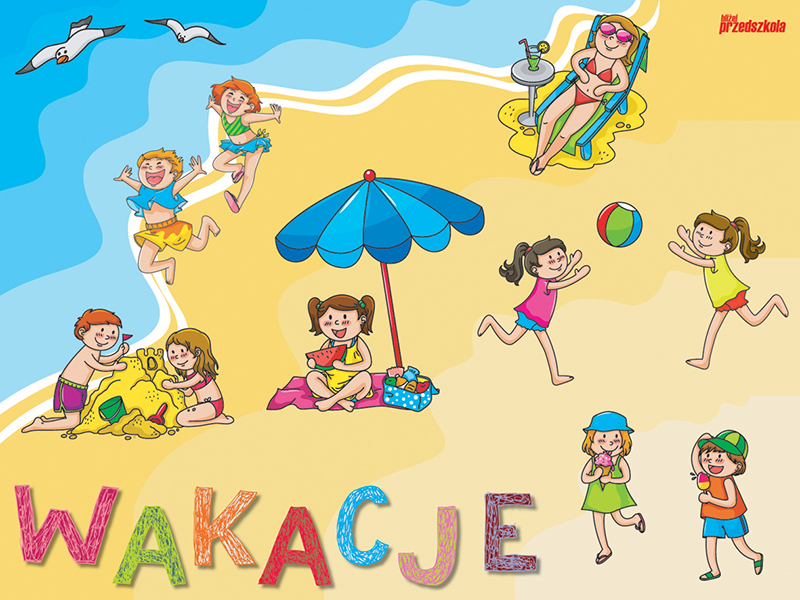